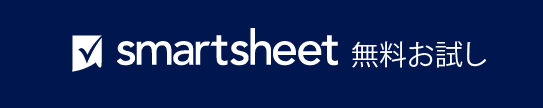 SWOT 分析テンプレート
強み (+)
弱み (–)
•
•
•
•
•
•
•
•
S
W
機会 (+)
脅威 (–)
T
•
•
•
•
•
•
•
•
O
SWOT 分析